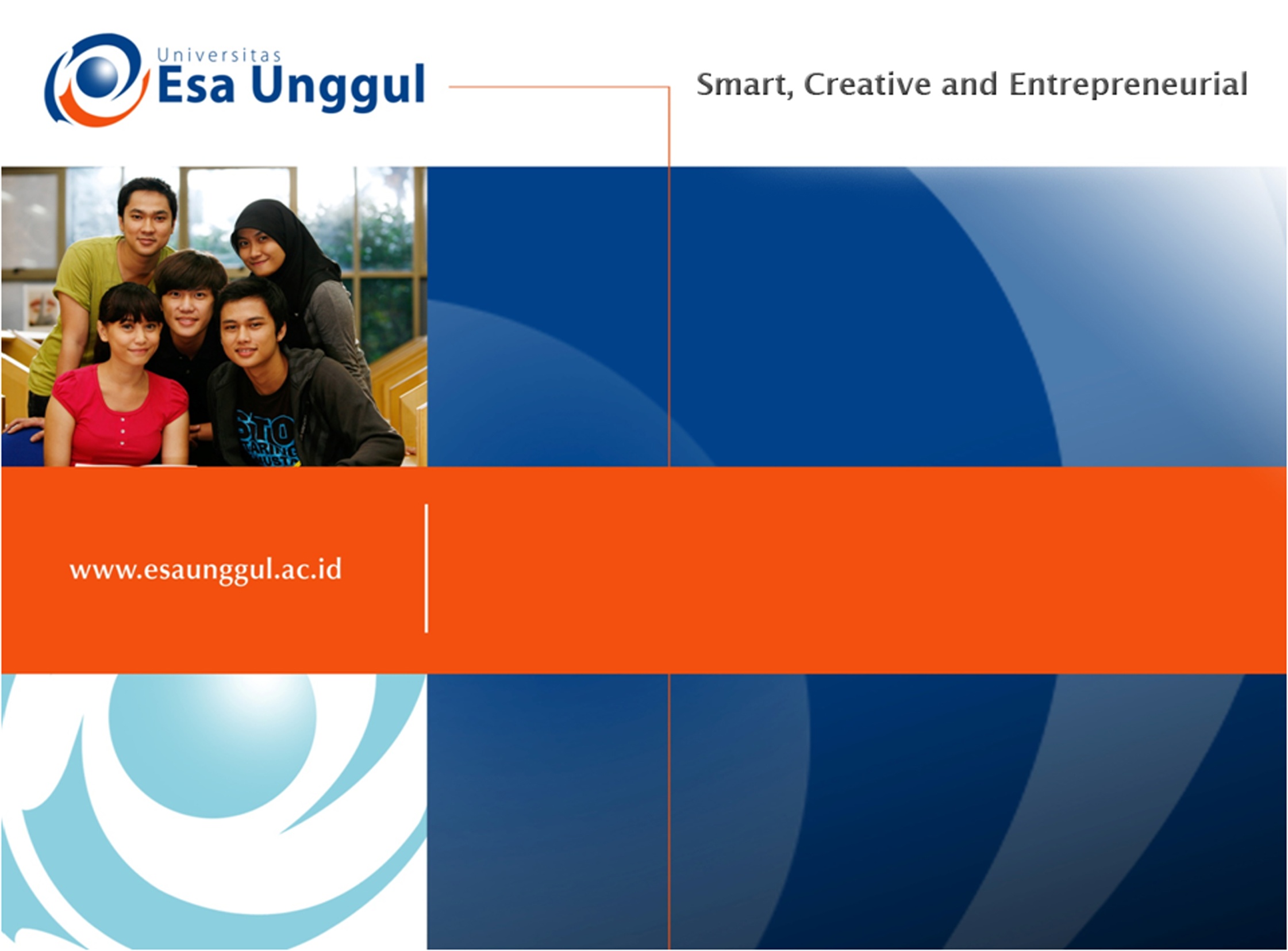 Pemilihan Hewan Coba
Febriana Dwi Wahyuni, M.Si.
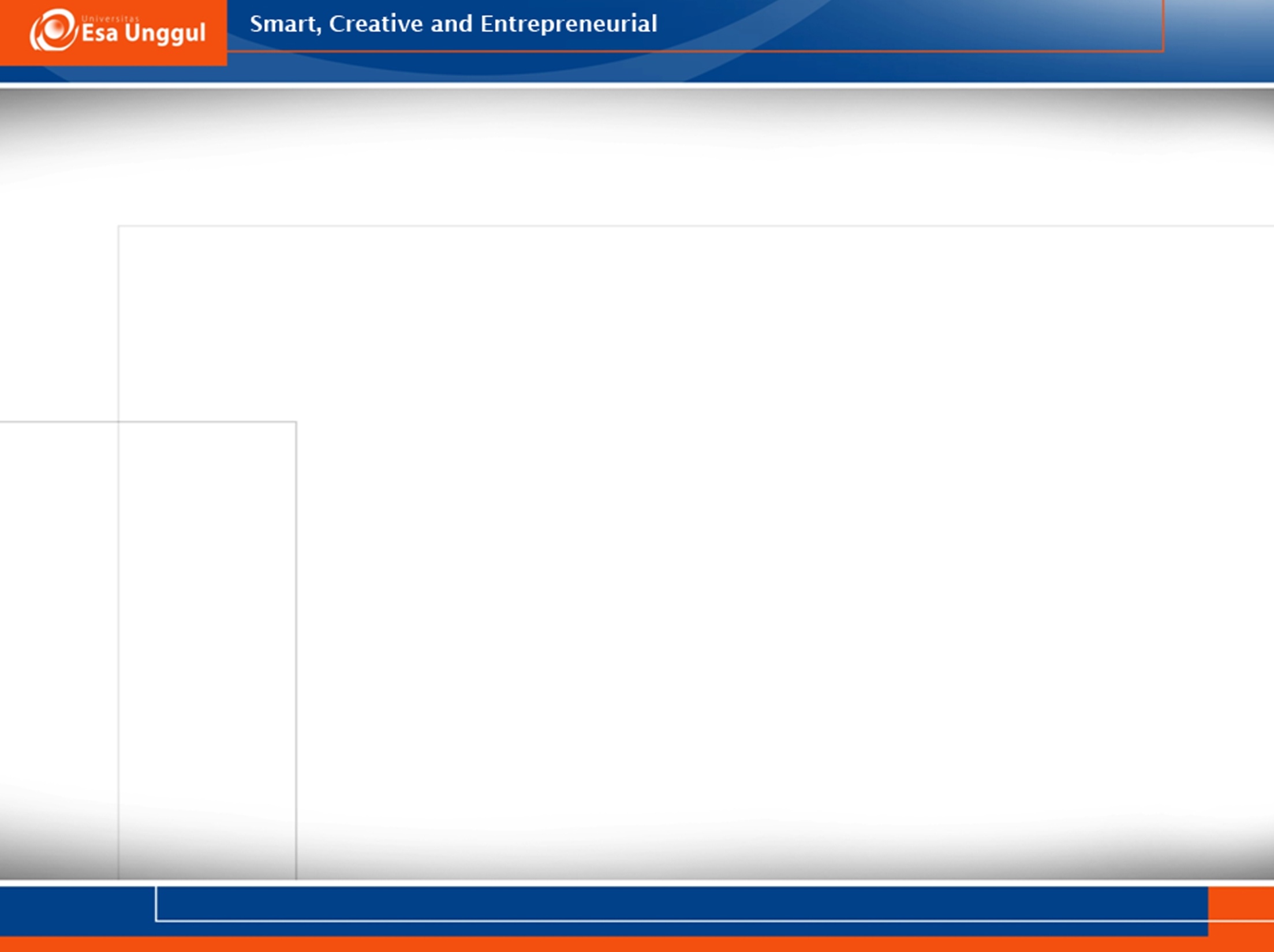 Kemampuan Akhir yang Diharapkan
Mahasiswa memahami penggunaan hewan uji untuk penelitian dengan tepat dan benar sesuai dengan kode etik.
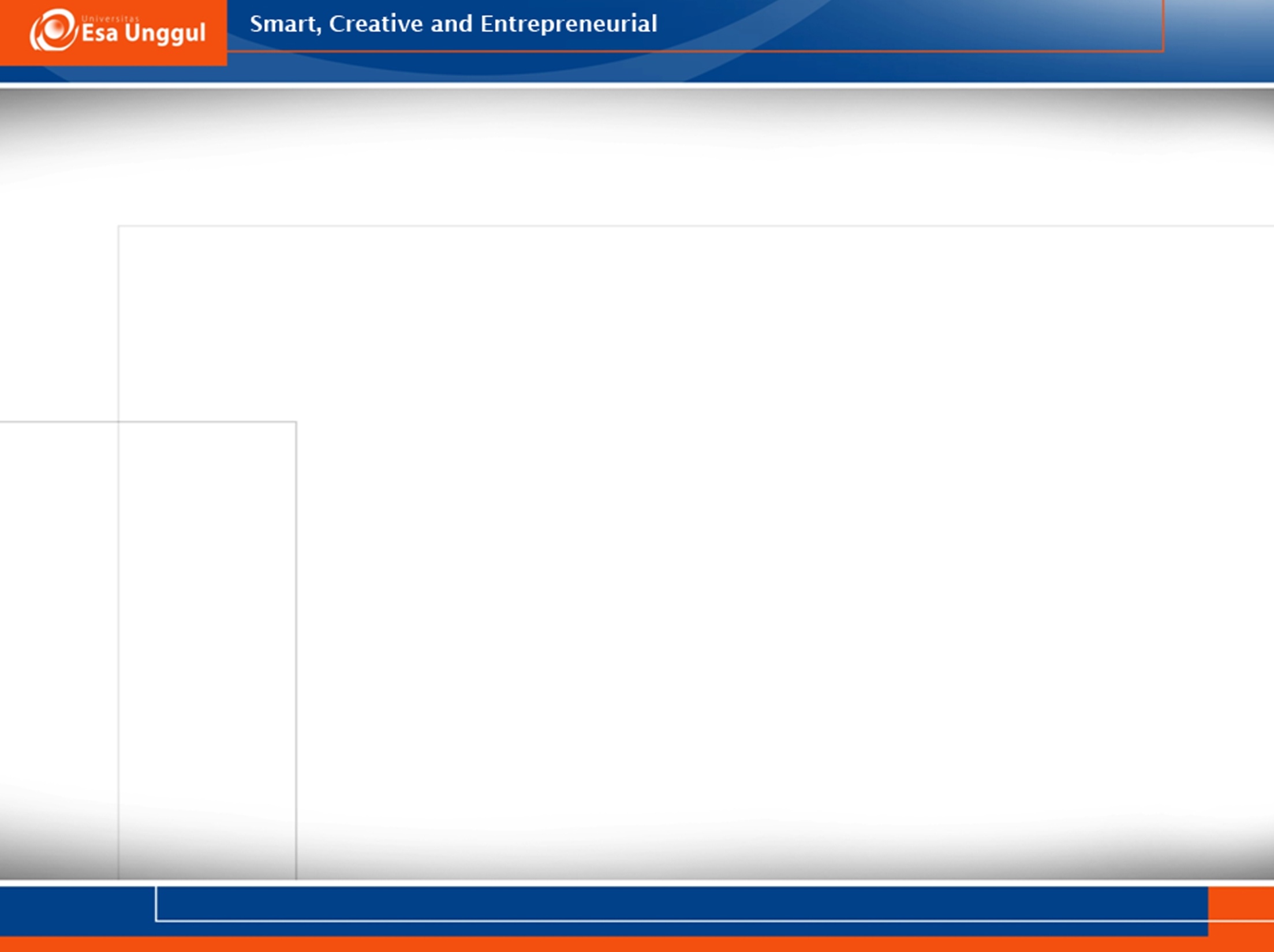 Hewan Uji
hewan yang sengaja dipelihara dan diternakkan untuk dipakai sebagai hewan model, dan juga untuk mempelajari dan mengembangkan berbagai macam bidang ilmu dalam skala penelitian atau pengamatan laboratorik.
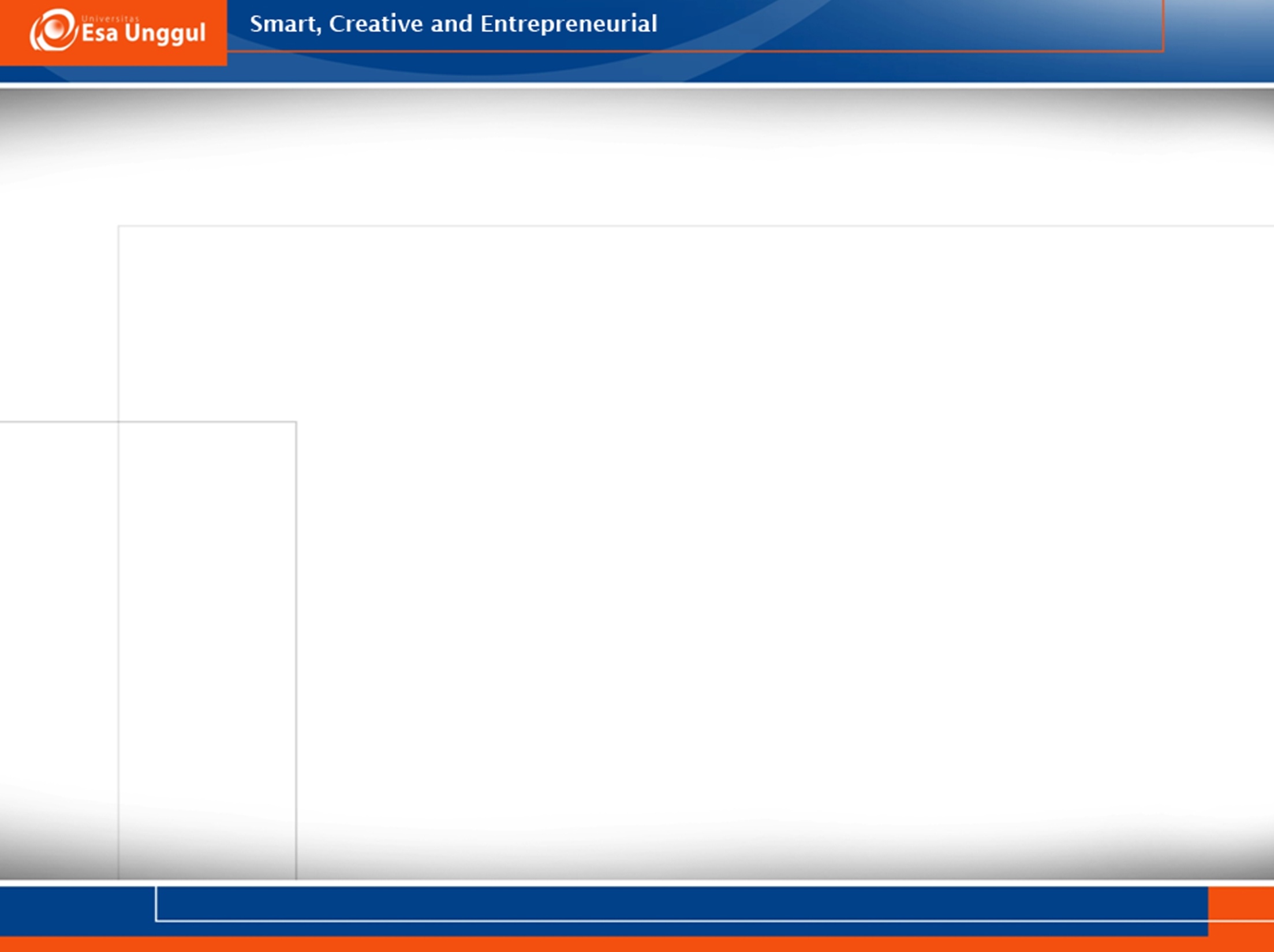 Alasan diperlukannya hewan percobaan dalam penelitian:
keragaman dari subjek penelitian dapat diminimalisasi, 
variabel penelitian lebih mudah dikontrol, 
daur hidup relatif pendek sehingga dapat dilakukan penelitian yang bersifat multigenerasi, 
pemilihan jenis hewan dapat disesuaikan dengan kepekaan hewan terhadap materi penelitian yang dilakukan, 
biaya relatif murah, 
dapat dilakukan pada penelitian yang berisiko tinggi, 
mendapatkan informasi lebih mendalam dari penelitian yang dilakukan karena kita dapat membuat sediaan biologi dari organ hewan yang digunakan, 
memperoleh data maksimum untuk keperluan penelitian simulasi,
dapat digunakan untuk uji keamanan, diagnostik dan toksisitas
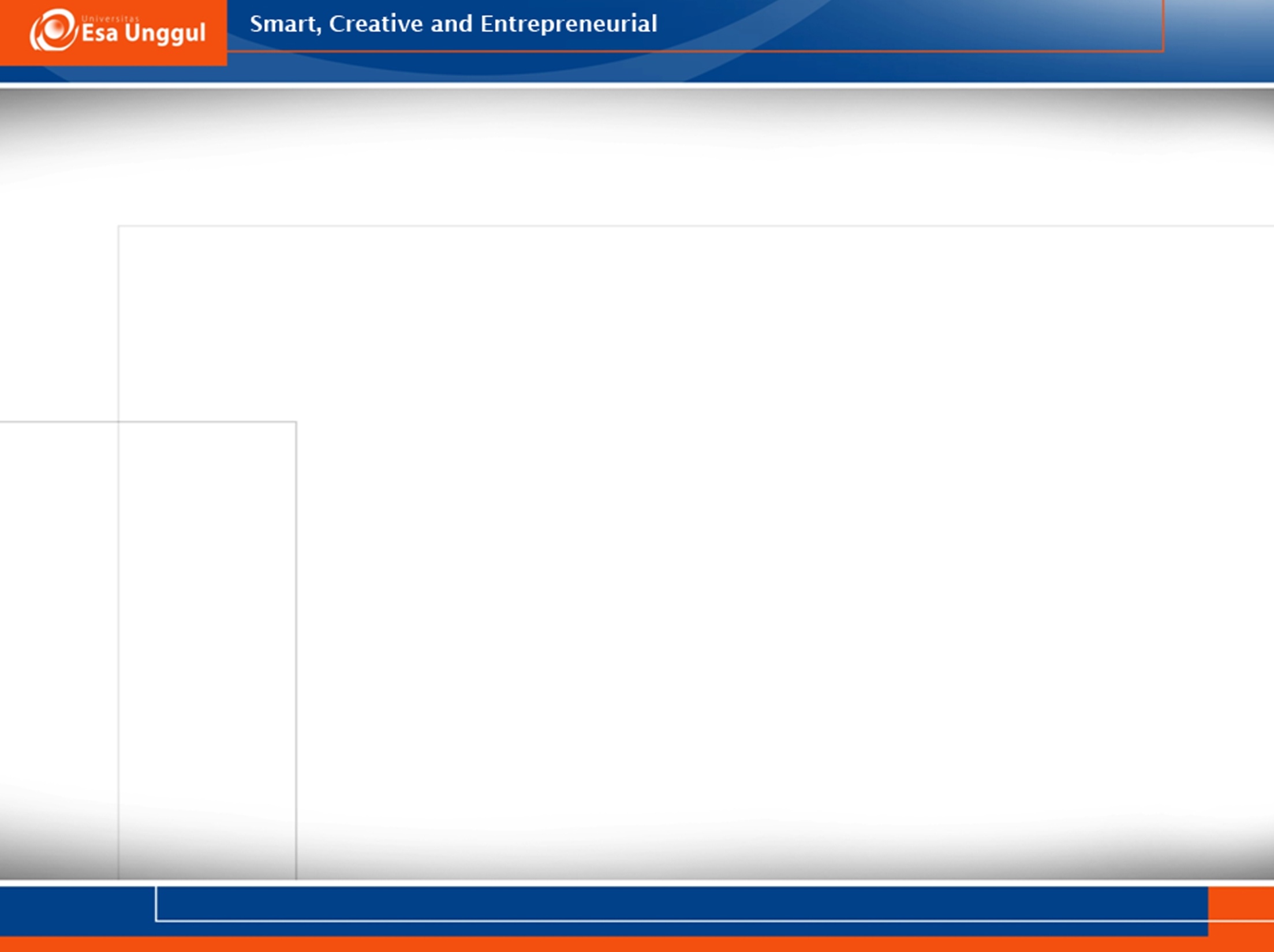 Klasifikasi Hewan Uji
Exploratory (penyelidikan) Hewan Uji ini digunakan untuk memahami mekanisme biologis, apakah termasuk mekanisme dasar yang normal atau mekanisme yang berhubungan dengan fungsi biologis yang abnormal. 
Explanatory (penjelasan) Hewan Uji ini digunakan untuk memahami lebih banyak masalah biologis yang kompleks. 
Predictive (perkiraan) Hewan Uji ini digunakan untuk menentukan dan mengukur akibat dari perlakuan, apakah sebagai cara untuk pengobatan penyakit atau untuk memperkirakan tingkat toksisitas suatu senyawa kimia yang diberikan
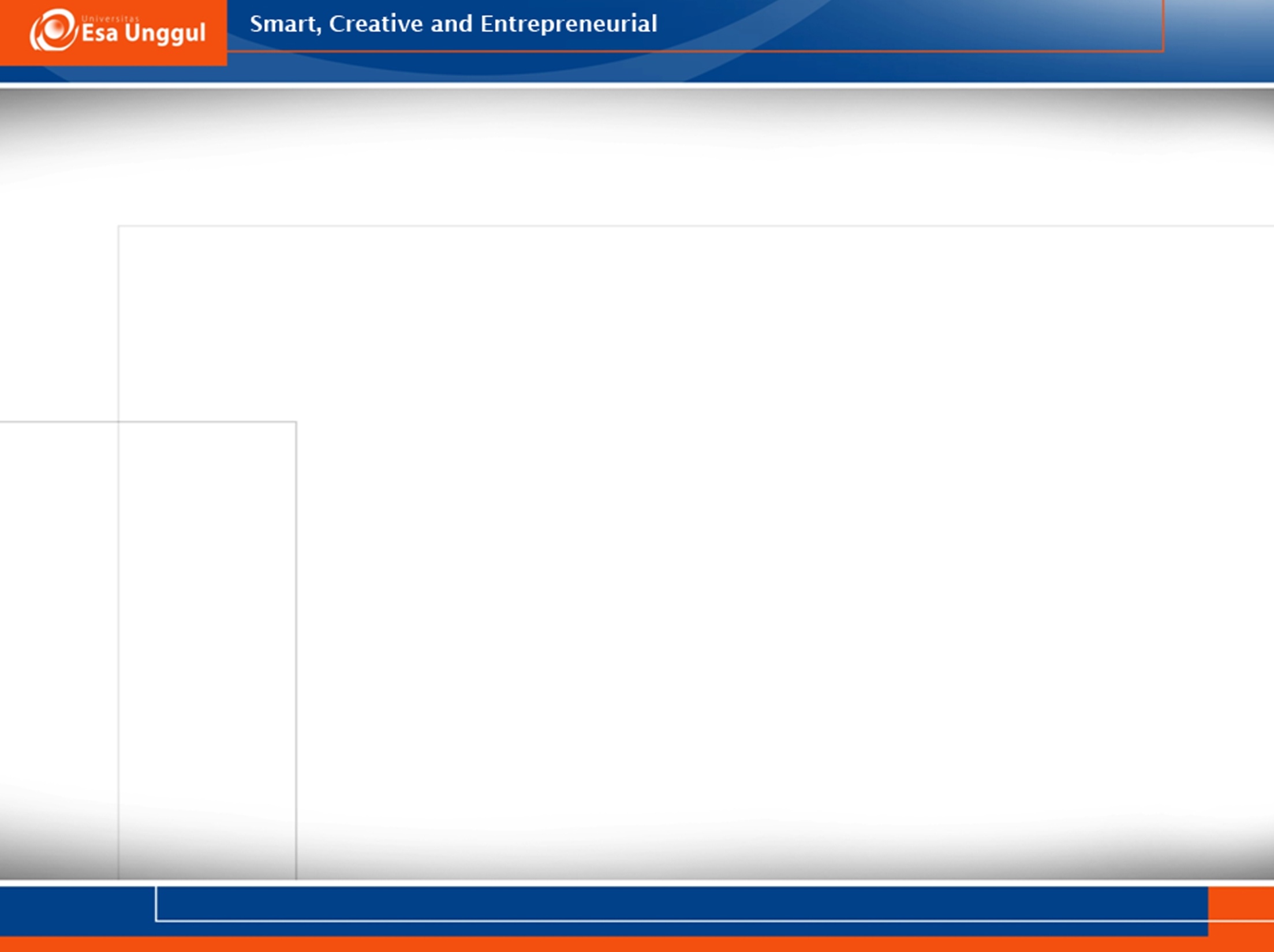 Beberapa Faktor penting dalam Pemilihan hewan percobaan
Apakah hewan percobaan tersebut memiliki fungsi fisiologi, metabolik dan perilaku serta proses penyakit yang sesuai dengan subyek manusia atau hewan lain dimana hasil penelitian tersebut akan digunakan
Apakah dari sisi karakteristik biologi maupun perilaku hewan tersebut cocok dengan rencana penelitian atau percobaan yang dilakukan
[Speaker Notes: Apakah dari sisi karakteristik biologi maupun prilaku hewan tersebut cocok dengan rencana penelitian atau percobaan yang dilakukan (misalnya cara penanganan, lama hidup, kecepatan berkembang biak, tempat hidup dsb.). hal ini sangat berguna alam pelaksanaan penelitian atau percobaan dengan hewan]
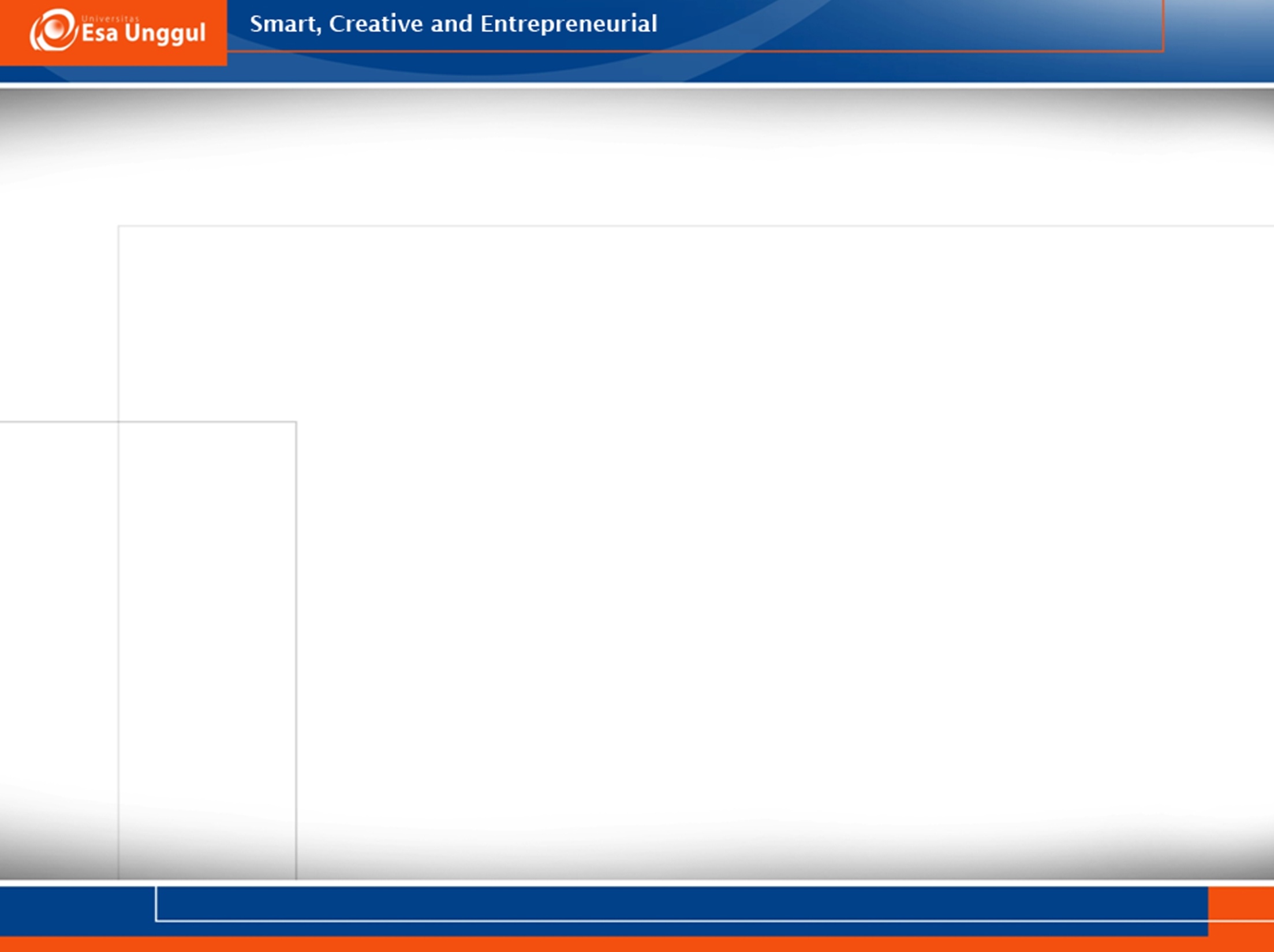 Apakah tinjauan kritis dari literatur ilmiah menunjukkan spesies tersebut telah memberikan hasil yang terbaik untuk penelitian sejenis atau termasuk hewan yang paling sering digunakan untuk penelitian yang sejenis.
Apakah spesimen organ atau jaringan yang akan digunakan dalam penelitian itu mencukupi pada hewan tersebut dan dapat diambil dengan prosedur yang memungkinkan.
Apakah hewan yang akan digunakan dalam penelitian memiliki standar yang tinggi baik secara genetik maupun mikrobiologi.
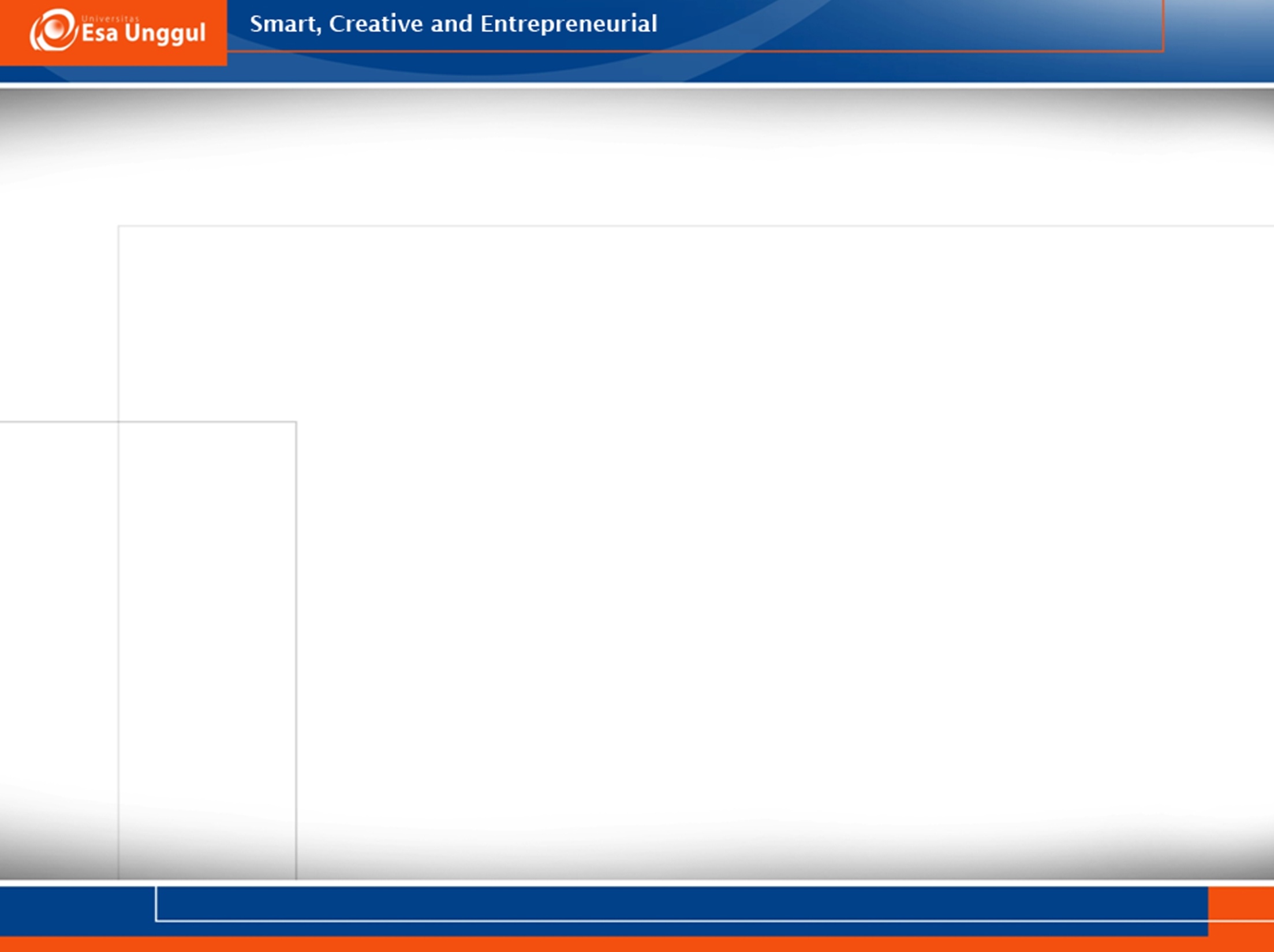 Respon yang digunakan oleh suatu senyawa sering bervariasi karena jenis yang berbeda dan hewan yang sama. 
Hewan uji yang akan digunakan dipilih berdasarkan umur, jenis kelamin, berat badan, kondisi kesehatan dan keturunan. 
Hewan uji yang digunakan harus selalu berada dalam kondisi dan tingkat kesehatan yang baik
[Speaker Notes: Respon yang digunakan oleh suatu senyawa sering bervariasi karena jenis yang berbeda dan hewan yang sama. 
Oleh karena itu hewan uji yang akan digunakan dipilih berdasarkan umur, jenis kelamin, berat badan, Kondisi kesehatan dan keturunan. 
Hewan uji yang digunakan harus selalu berada dalam kondisi dan tingkat kesehatan yang baik, dalam hal ini hewan uji yang digunakan dikatakan sehat bila pada periode pengamatan bobot badannya bertambah tetap atau berkurang tidak lebih dari 10% serta tidak ada kelainan dalam tingkah laku dan harus diamati satu minggu dalam laboratorium atau pusat pemeliharaan hewan sebelum ujinya berlangsung]
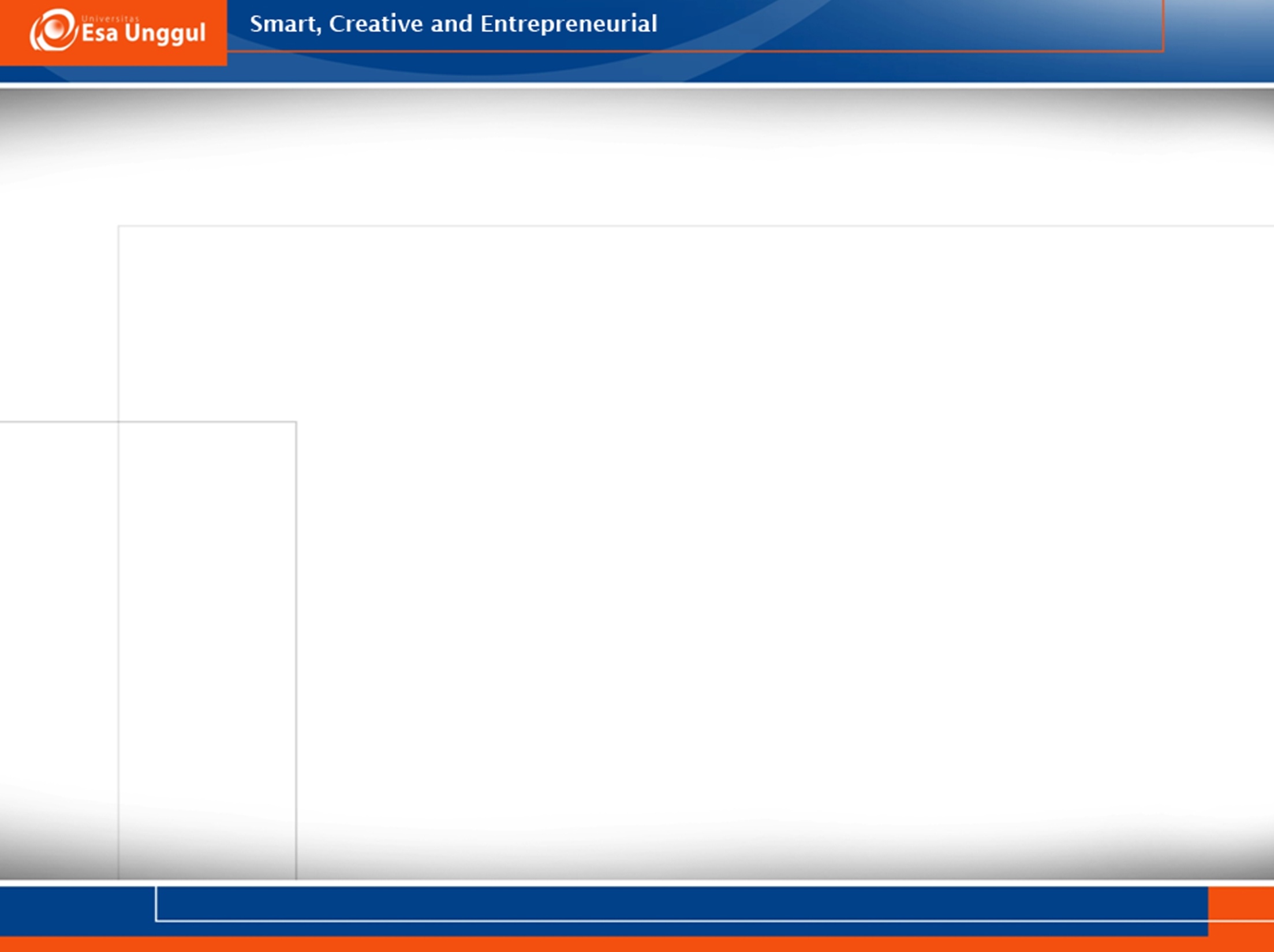 Hewan uji sedapat mungkin bebas dari mikroorganisme patogen.
Berdasarkan tingkatan kontaminasi mikroorganisme patogen, hewan percobaan digolongkan menjadi hewan percobaan konvensional, specified pathogen free (SPF) dan gnotobiotic. 
Sebaiknya menggunakan hewan yang mempunyai kemampuan dalam memberikan reaksi imunitas yang baik.
[Speaker Notes: Selain kriteria yang disebutkan diatas maka hewan uji sedapat mungkin bebas dari mikroorganisme patogen, karena adanya mikroorganisme patogen pada tubuh hewan sangat mengganggu jalannya reaksi pada pemeriksaan penelitian, sehingga dari segi ilmiah hasilnya kurang dapat dipertanggungjawabkan.
Oleh karenanya, berdasarkan tingkatan kontaminasi mikroorganisme patogen, hewan percobaan digolongkan menjadi hewan percobaan konvensional, specified pathogen free (SPF) dan gnotobiotic. 
Selain itu hewan sebaiknya menggunakan hewan yang mempunyai kemampuan dalam memberikan reaksi imunitas yang baik. Hal ini ada hubungannya dengan persyaratan pertama.]
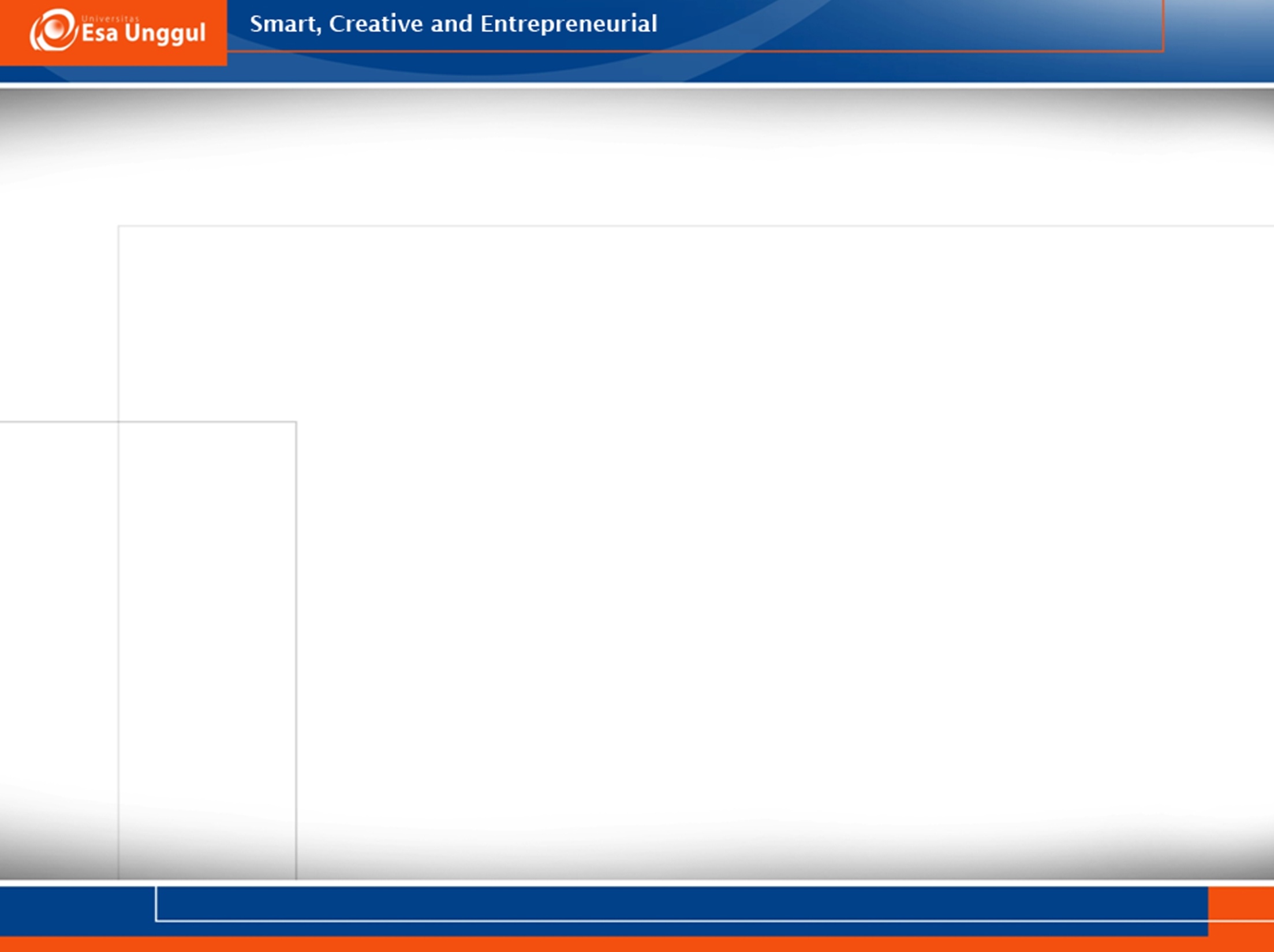 Dalam penelitian kesehatan yang memanfaatkan hewan coba, juga harus diterapkan prinsip 3 R dalam protokol penelitian, yaitu: 
Replacement
Reduction
Refinement
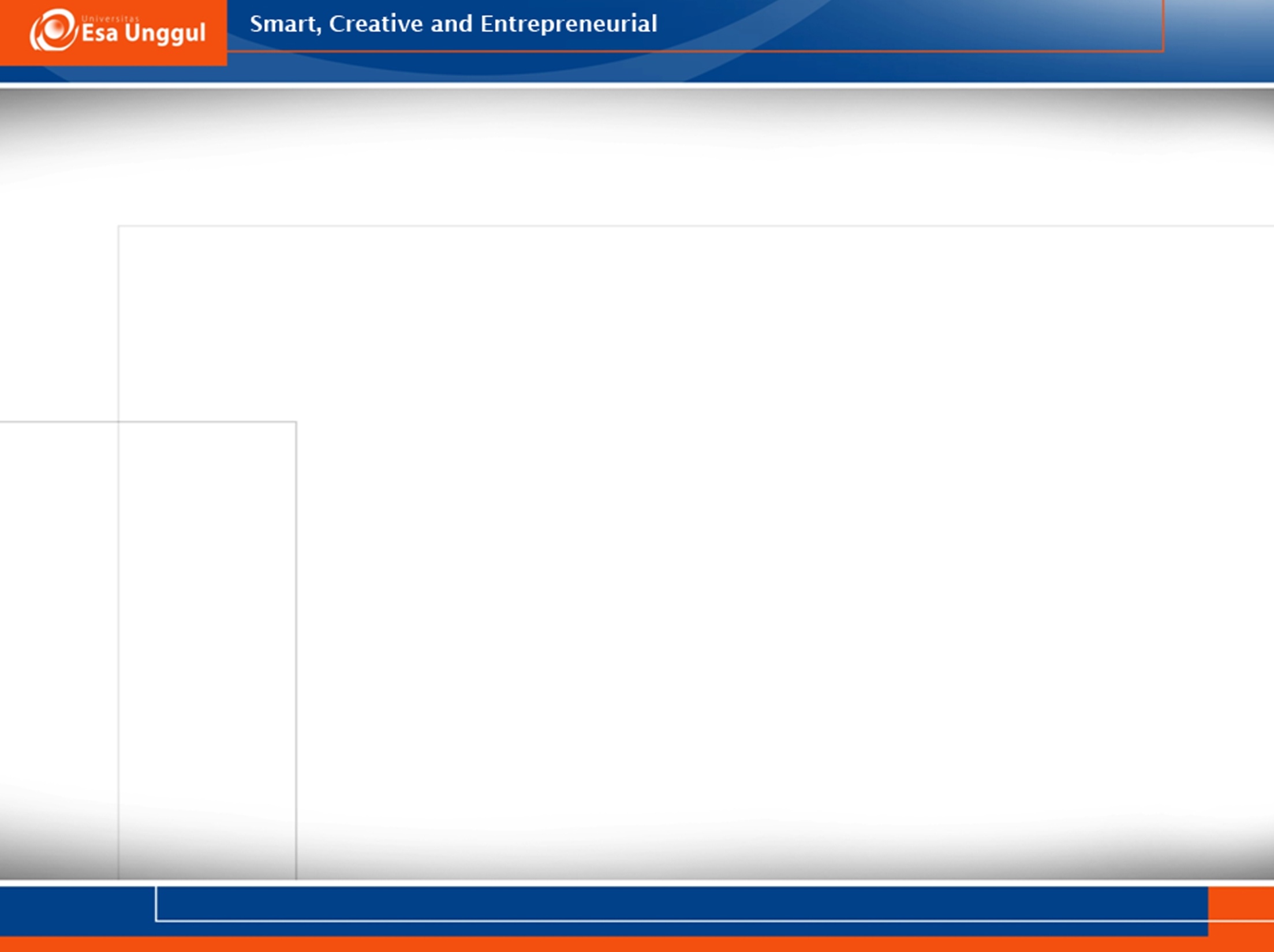 1. Replacement
Yaitu banyaknya hewan percobaan yang perlu digunakan sudah diperhitungkan secara seksama, baik dari penelitian sejenis yang sebelumnya, maupun literatur untuk menjawab pertanyaan penelitian 
Replacement terbagi menjadi dua bagian, yaitu: 
relatif (sebisa mungkin mengganti hewan percobaan dengan memakai organ/jaringan hewan dari rumah potong atau hewan dari ordo lebih rendah) 
absolut (mengganti hewan percobaan dengan kultur sel, jaringan, atau program komputer).
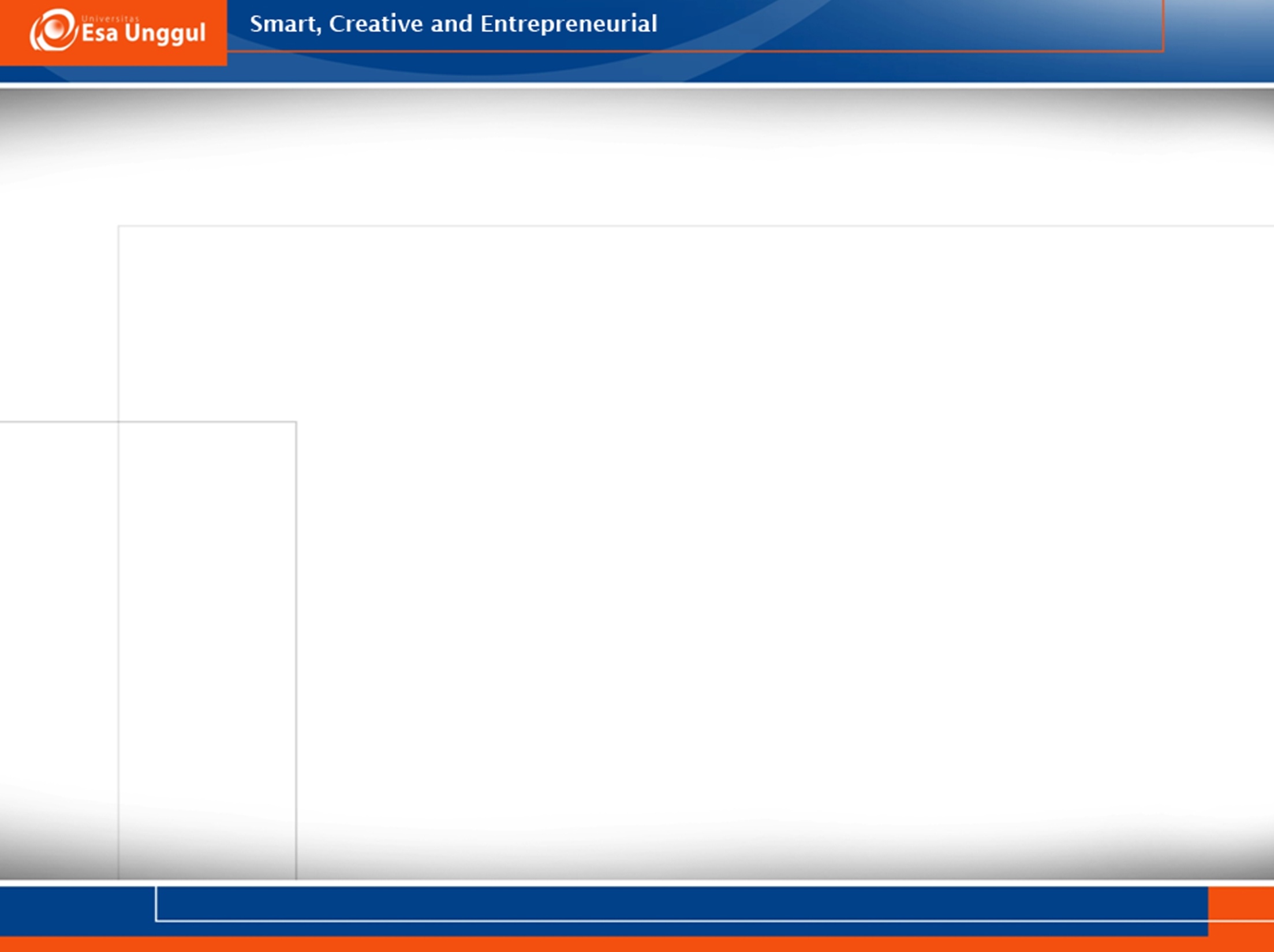 2. Reduction
Yaitu pemanfaatan hewan dalam penelitian seminimal mungkin, tetapi tetap mendapatkan hasil yang optimal. 
Jumlah minimal biasa dihitung menggunakan rumus Frederer yaitu (n-1) (t-1) >15, dengan n adalah jumlah hewan yang diperlukan dan t adalah jumlah kelompok perlakuan. 
Kelemahan dari rumus ini adalah semakin sedikit kelompok penelitian, semakin banyak jumlah hewan yang diperlukan, serta sebaliknya. Untuk mengatasinya, diperlukan penggunaan desain statistik yang tepat agar didapatkan hasil penelitian yang falid.
[Speaker Notes: Reduction diartikan sebagai pemanfaatan hewan dalam penelitian seminimal mungkin, tetapi tetap mendapatkan hasil yang optimal. Jumlah minimal biasa dihitung menggunakan rumus Frederer yaitu (n-1) (t-1) >15, dengan n adalah jumlah hewan yang diperlukan dan t adalah jumlah kelompok perlakuan. Kelemahan dari rumus ini adalah semakin sedikit kelompok penelitian, semakin banyak jumlah hewan yang diperlukan, serta sebaliknya. Untuk mengatasinya, diperlukan penggunaan desain statistik yang tepat agar didapatkan hasil penelitian yang sahih]
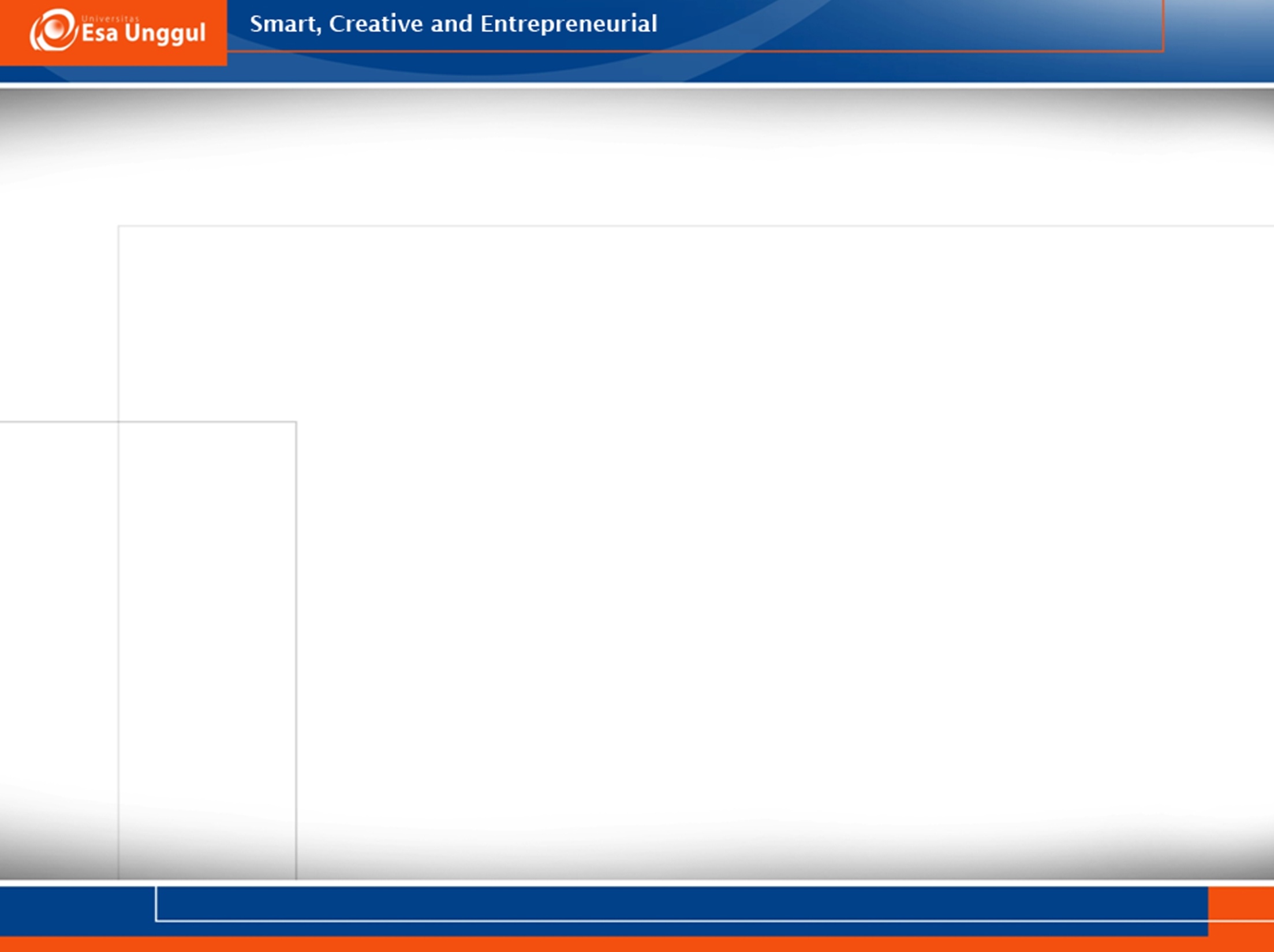 3. Refinement
Yaitu memperlakukan hewan percobaan secara manusiawi (humane), memelihara hewan dengan baik, tidak menyakiti hewan, serta meminimalisasi perlakuan yang menyakitkan sehingga menjamin kesejahteraan hewan coba sampai akhir penelitian.
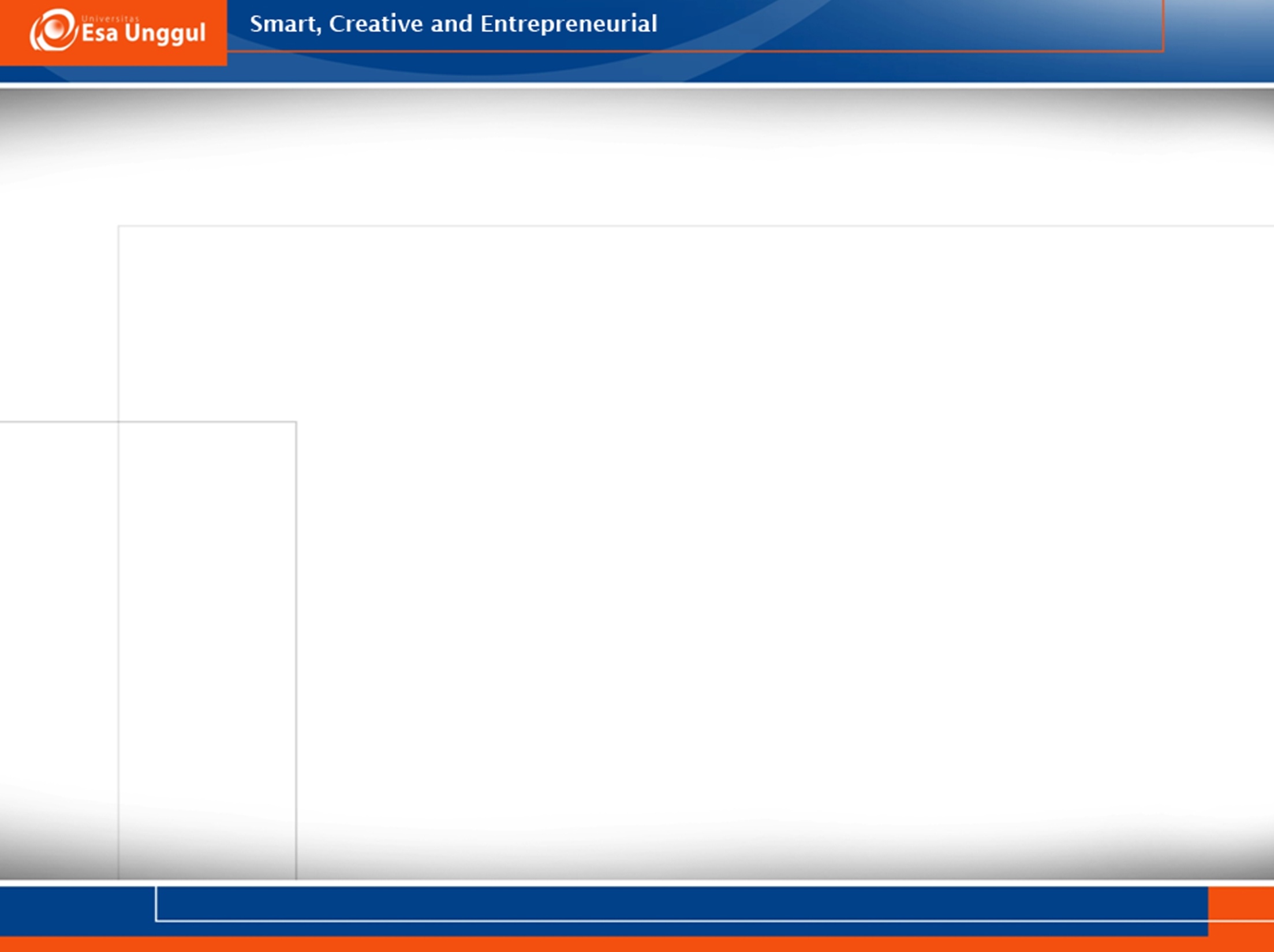 Beberapa spesies hewan uji yang sering digunakan :
Rodent (Binatang pengerat)
Kelinci
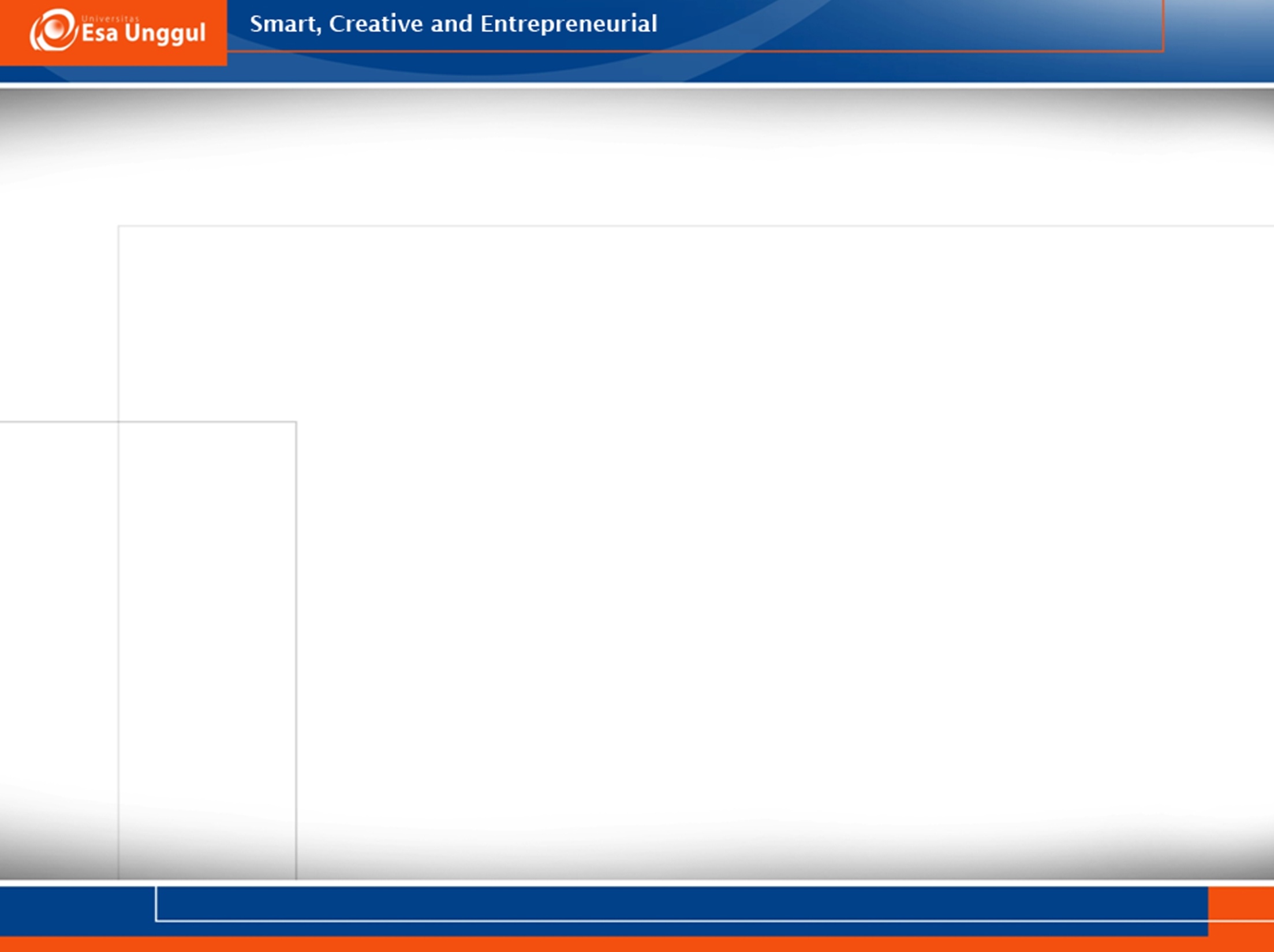 1. Rodent
Tikus Biobreeding 
Tikus ini merupakan tikus rentan terkena DM tipe 1, sehingga tikus ini banya digunakan dan banyak berperan dalam penemuan obat DM tipe 1
Tikus Putih Galur Sprague Dawley 
Keuntungan utama pada hewan ini adalah ketenangan dan kemudahan penanganan (jinak), Berat dewasa antara 250-300 g untuk betina, dan 450 – 520 g untuk jantan. Usia hidup antara 2, 5 – 3, 5 tahun. 
Tikus ini paling banyak digunakan dalam penelitian – penelitian biomedis seperti toksikologi, uji efikasi dan keamanan, uji reproduksi, uji behavior/perilaku, aging, onkologi, nutrisi, dan uji farmakologi lainnya.
[Speaker Notes: Hewan pengerat yang yang digolongkan sebagai tikus, telah digunakan sebagai hewan laboratorium selama lebih dari 100 tahun. Beberapa, jenis tikus telah mengalami perubahan genetik untuk meminimalkan dan mengendalikan variabel asing yang dapat mengubah hasil penelitian dan untuk keperluan penelitian. tikus juga merupakan hewan yang reprodusible sehingga tersedia dalam jumlah yang cukup untuk penelitian yang memerlukan banyak hewan coba. Terdapat berbagai macam jenis tikus diantaranya :]
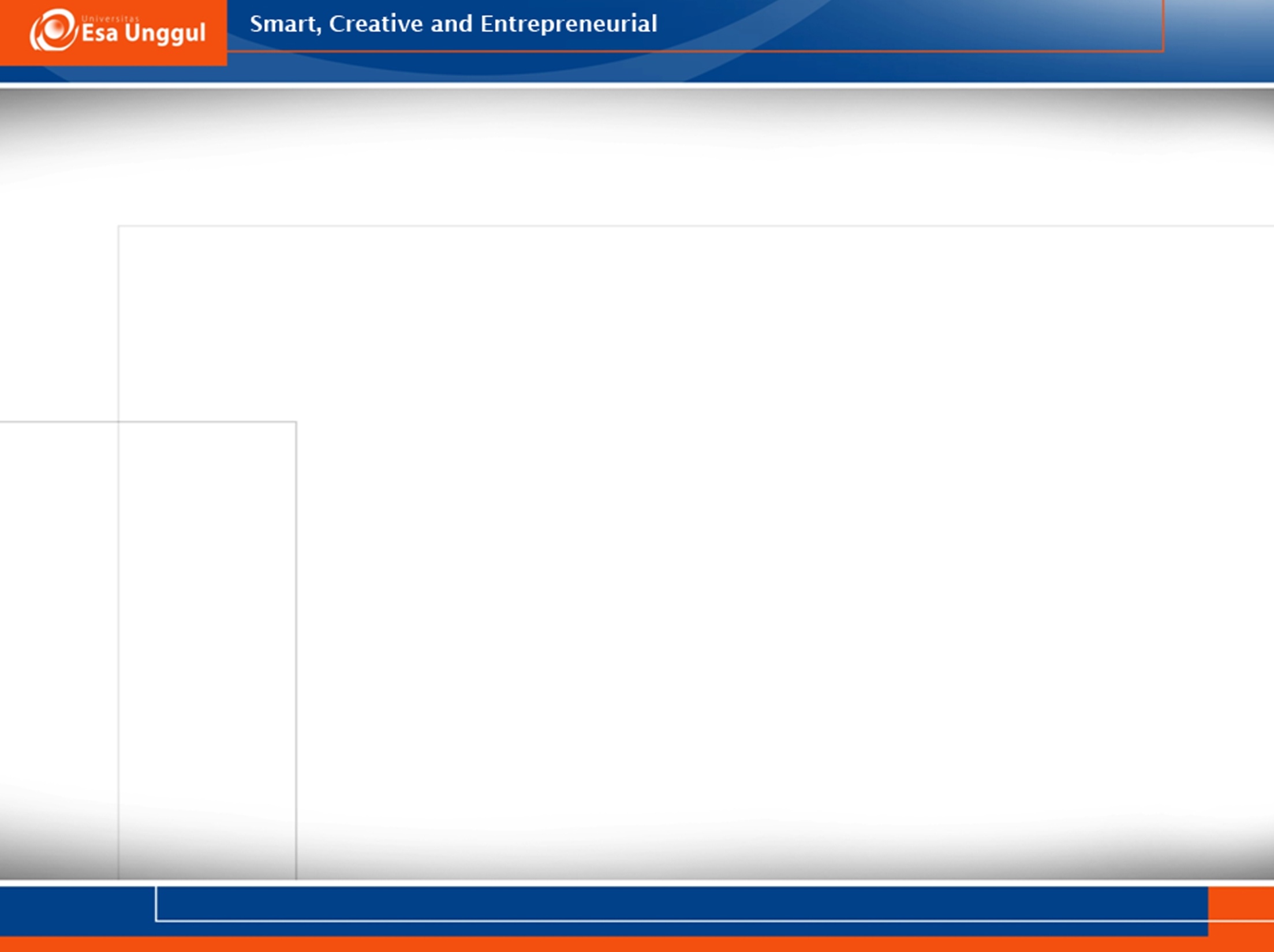 Tikus Putih Galur Wistar 
Tikus galur wistar memiliki bobot yang lebih ringan dan lebih galak daripada galur Sprague dawley. Tikus ini banyak digunakan pada penelitian toksikologi, penyakit infeksi, uji efikasi, dan aging.
Mencit 
Ukurannya mini, berkembang biak sangat cepat, dan 99% gennya mirip dengan manusia. 
Sangat mudah untuk di rekayasa genetiknya sehingga menghasilkan model yang sesuai untuk berbagai macam penyakit manusia. 
Lebih mudah penanganannya, tempat penyimpanan, serta harganya yang relatif lebih murah.
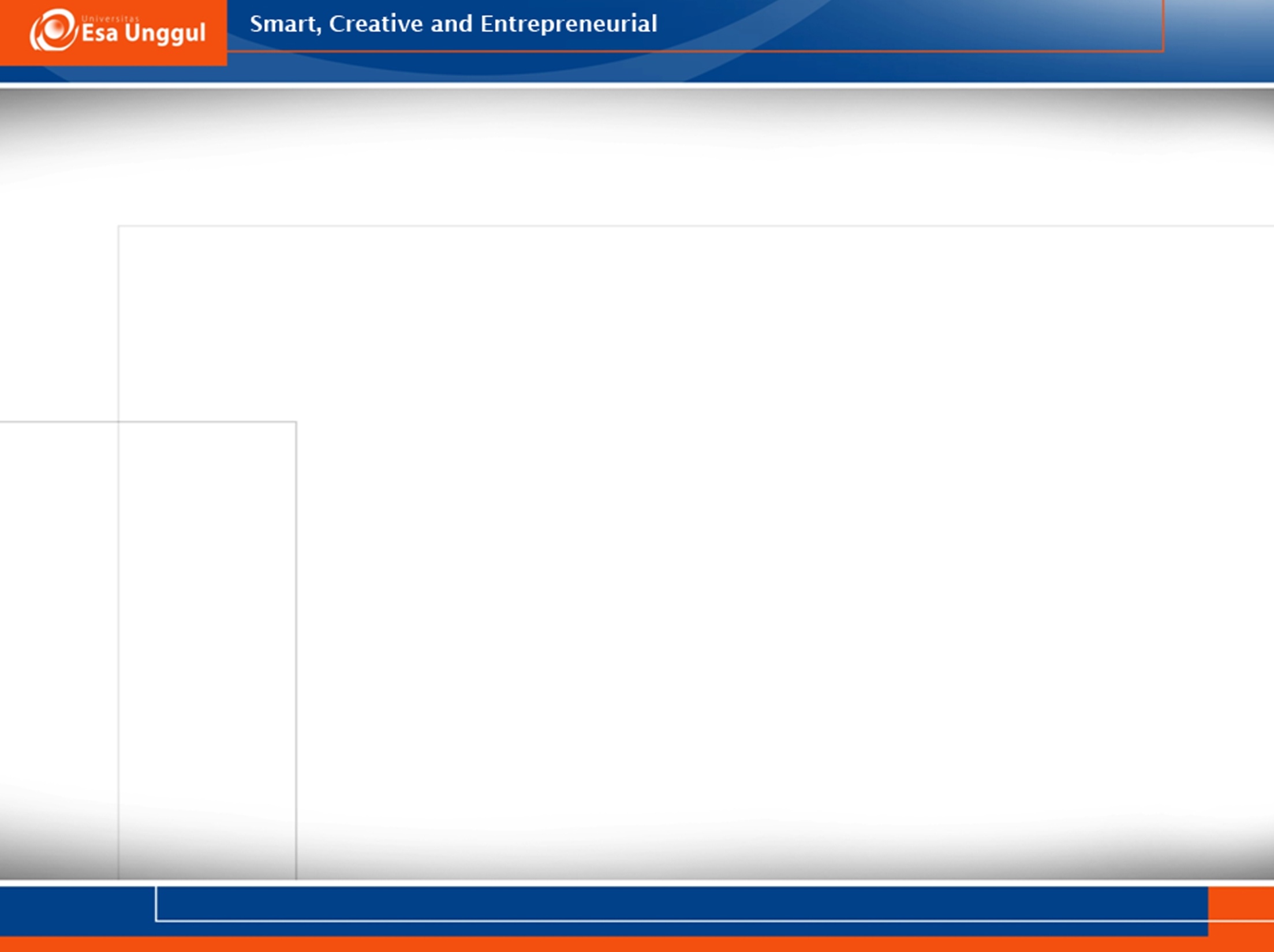 2. Kelinci
Contohnya kelinci albino 
Hewan ini biasanya digunakan untuk uji iritasi mata karena kelinci memiliki air mata lebih sedikit daripada hewan lain dan sedikitnya pigmen dimata karena warna albinonya menjadikan efek yang dihasilkan mudah untuk diamati. 
Selain itu, kelinci juga banyak digunakan untuk menghasilkan antibody poliklonal
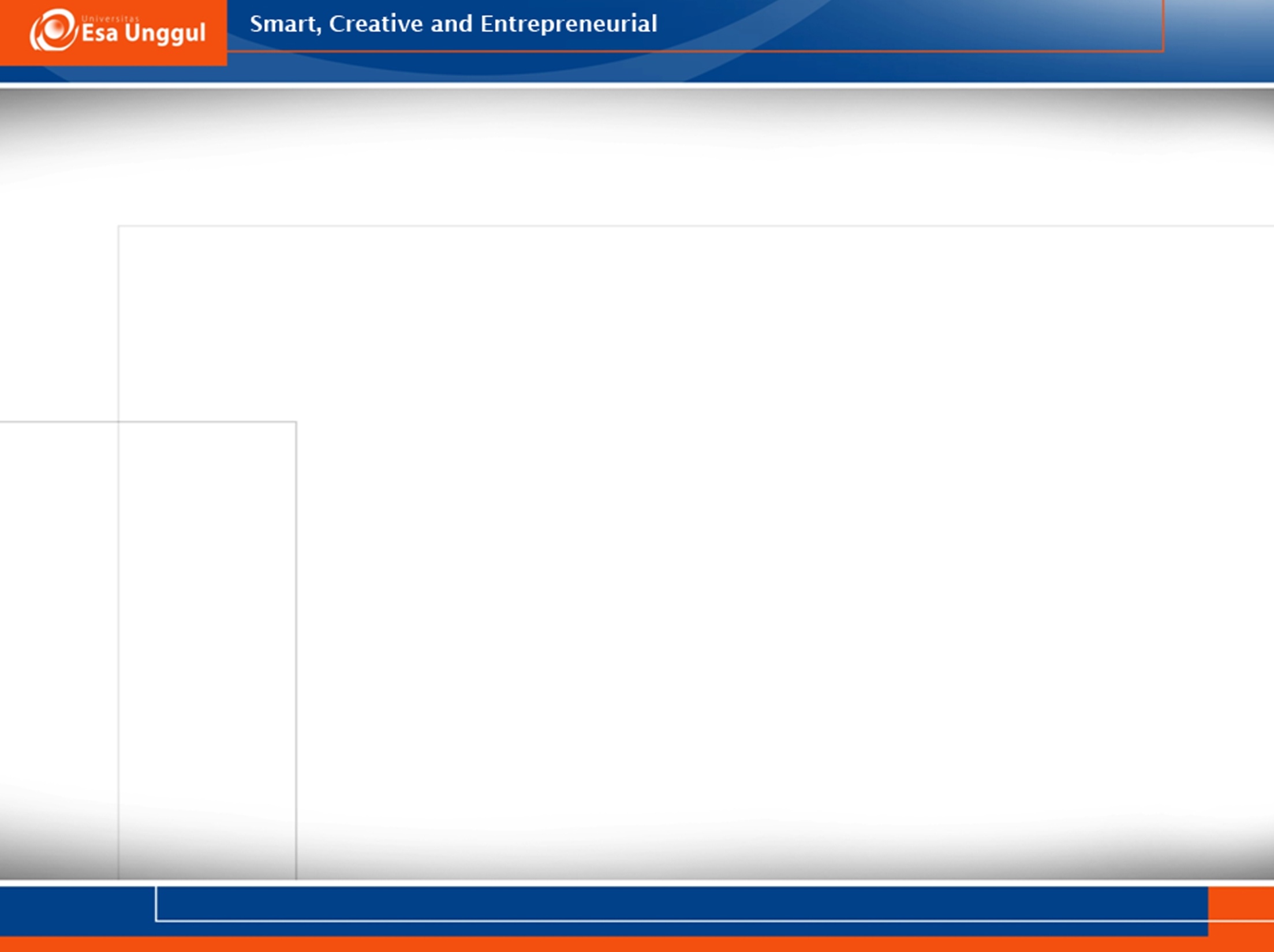 SEKIAN